Parliaments revision – 14th November 2019
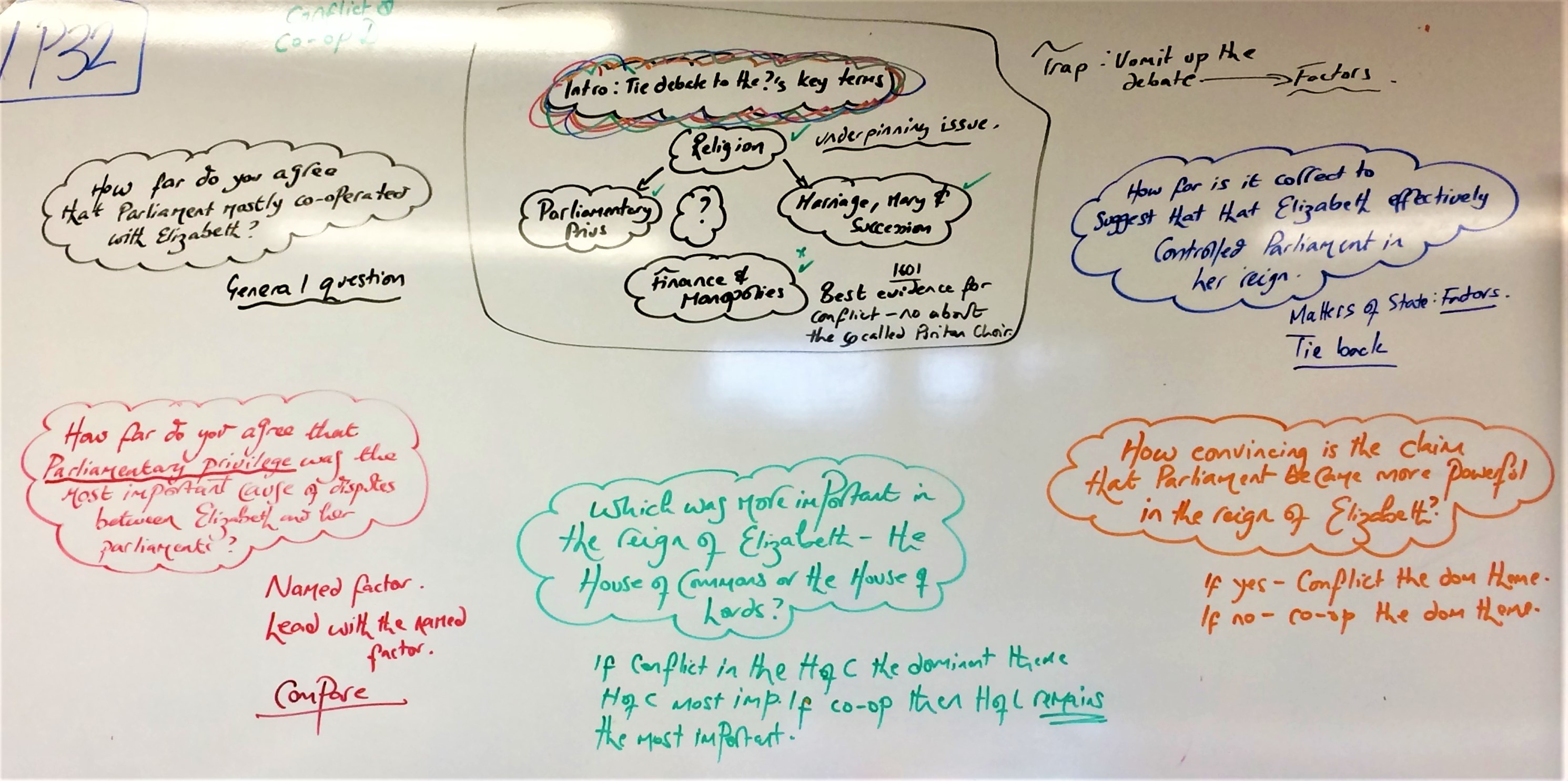